第44課
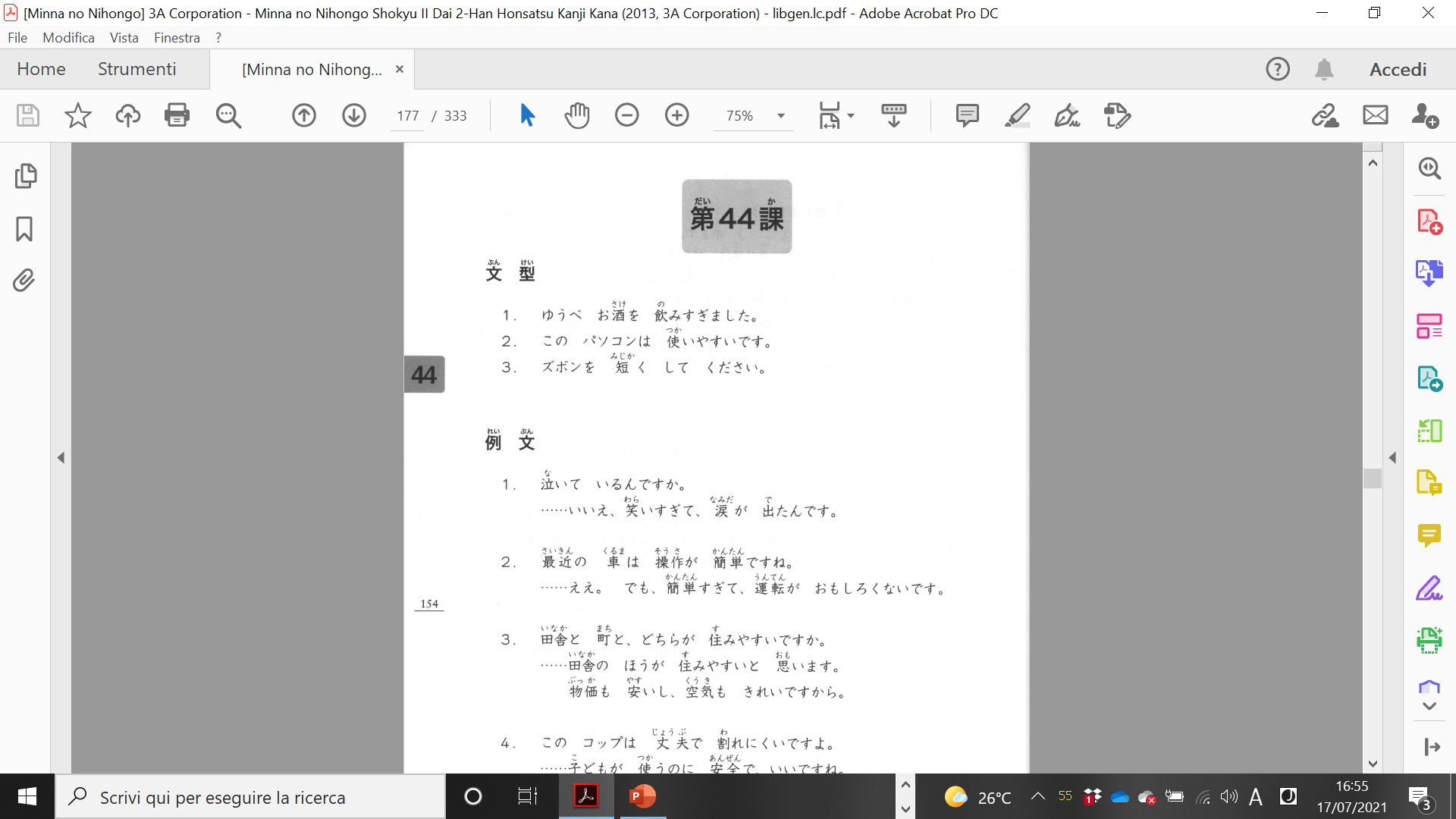 Vます/Aい/Aなすぎます sta per «eccedere nel V», «esagerare nel V», «troppo A»: ovviamente si tratta di uno stato o di un’azione che ha conseguenze non desiderabili
Aいくしますe Aな/Nにします, stanno per «fare A/N», «Rendere A»: indicano, cioè, che qualcuno provoca un cambiamento in un oggetto
Vますやすい sta per «facile da V», così come Vますにくい sta per «difficile da V» se V è un’azione volontaria. In caso contrario sta per «è facile/difficile che accada V»
La costruzione Nにします , dove N può anche essere Vこと , indica una decisione
Lessico
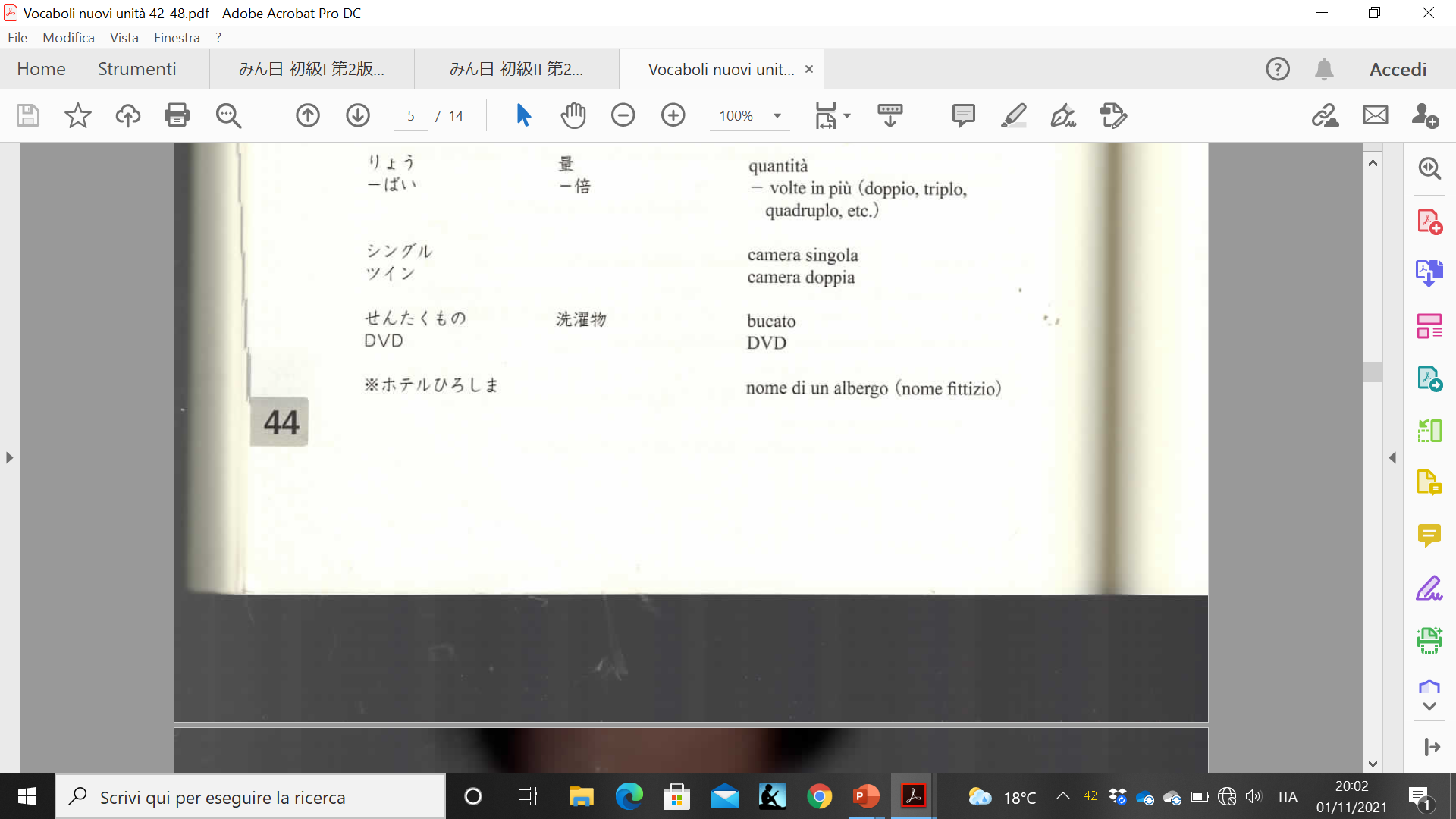 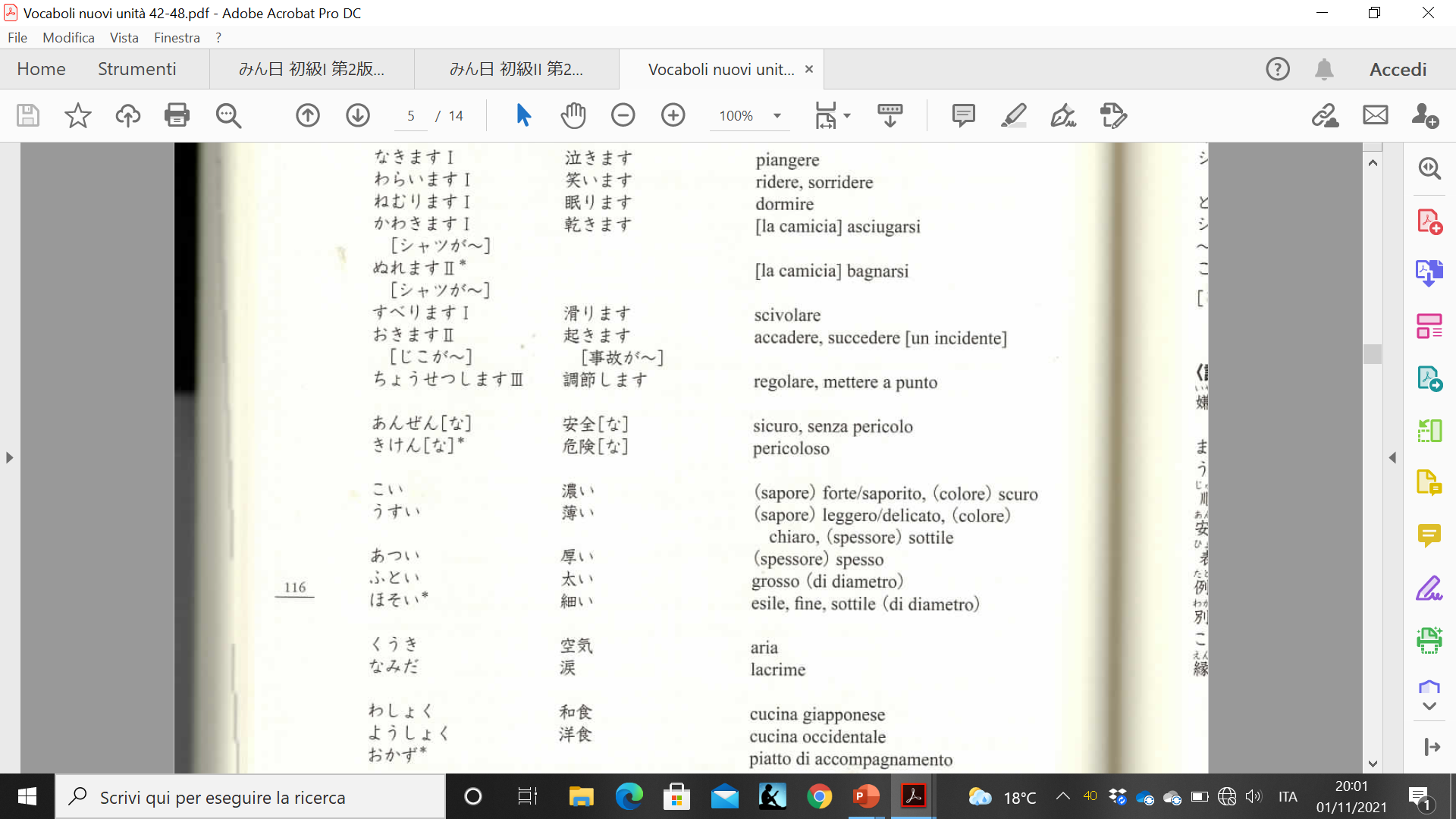 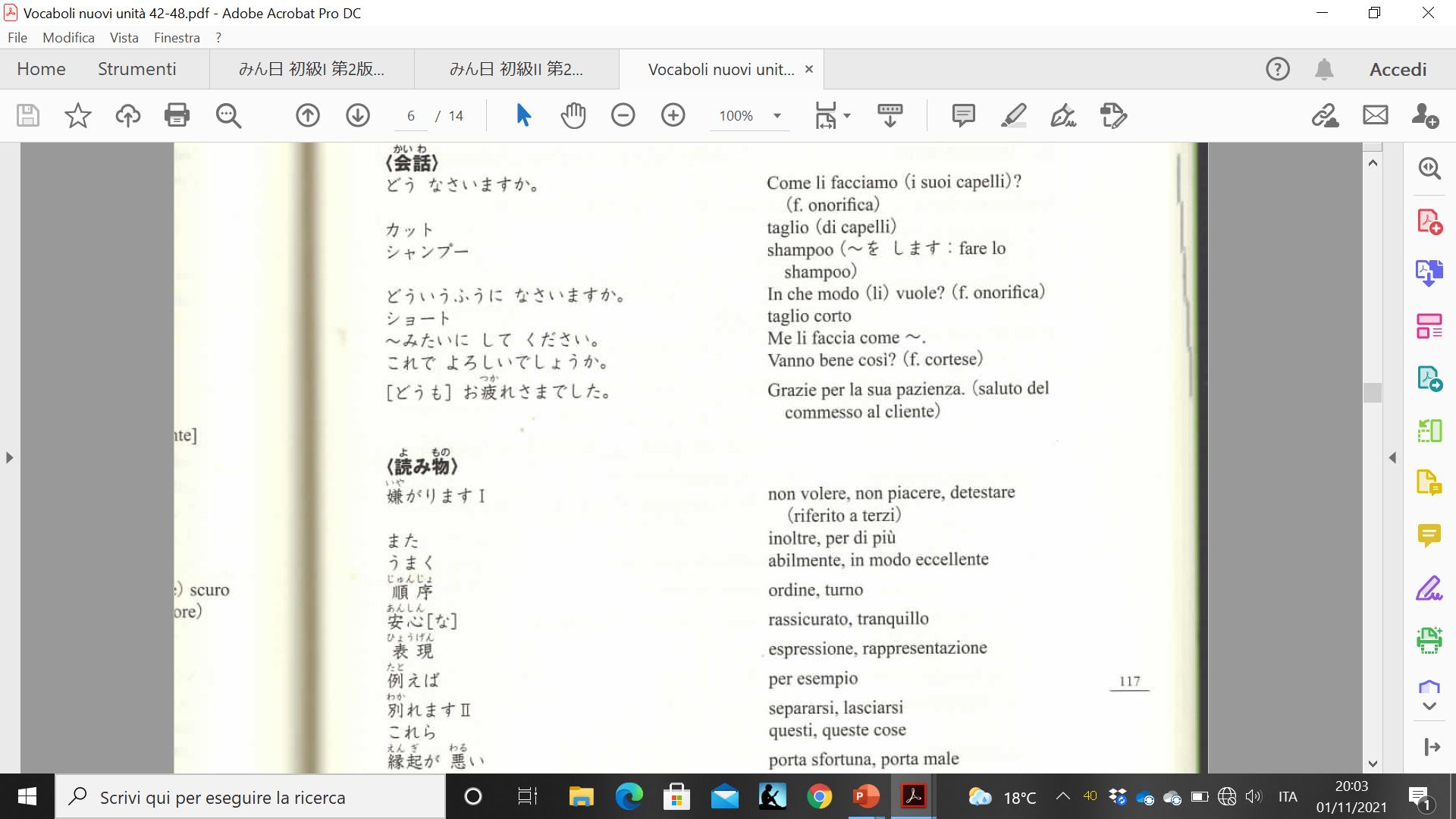 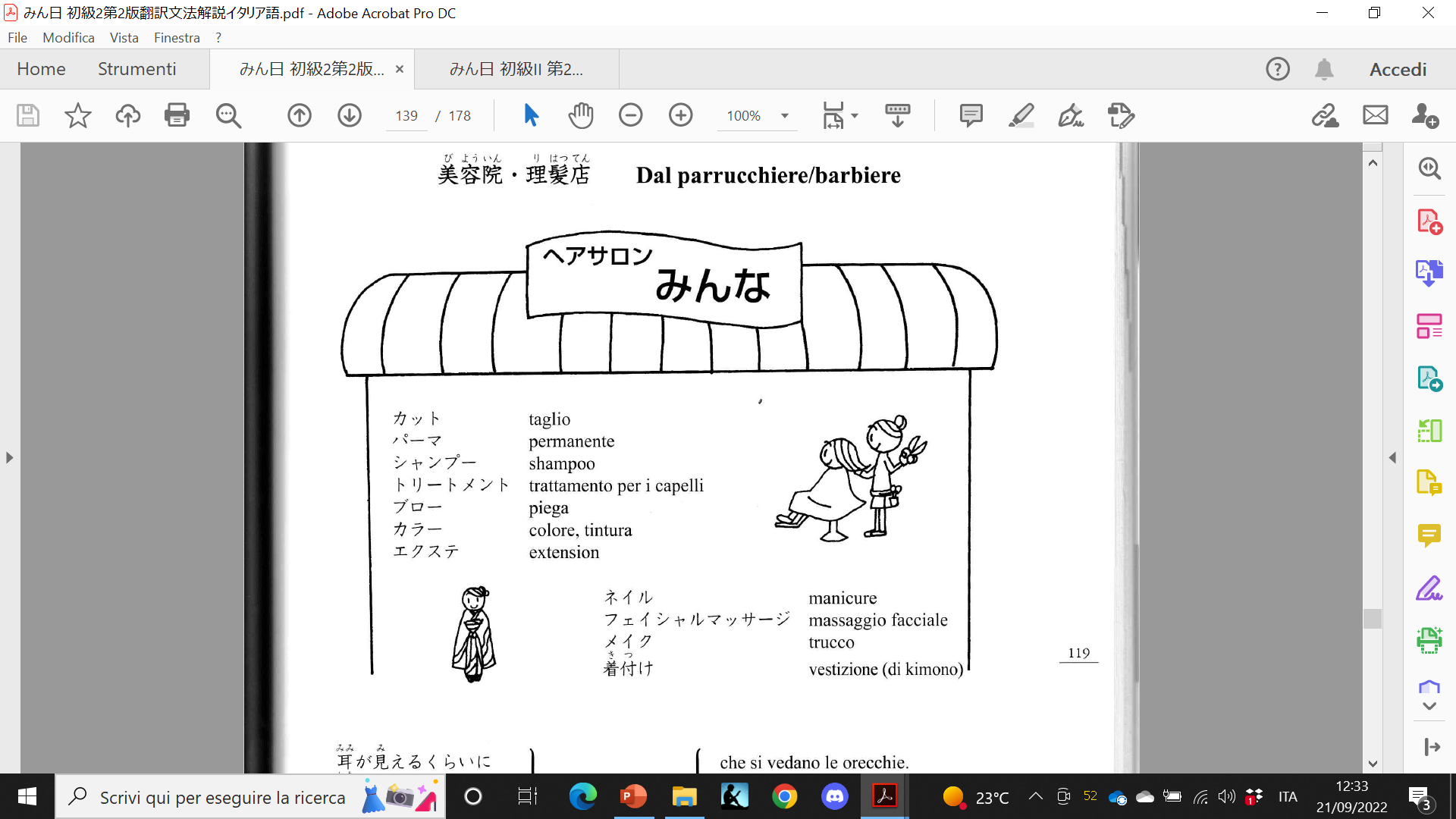 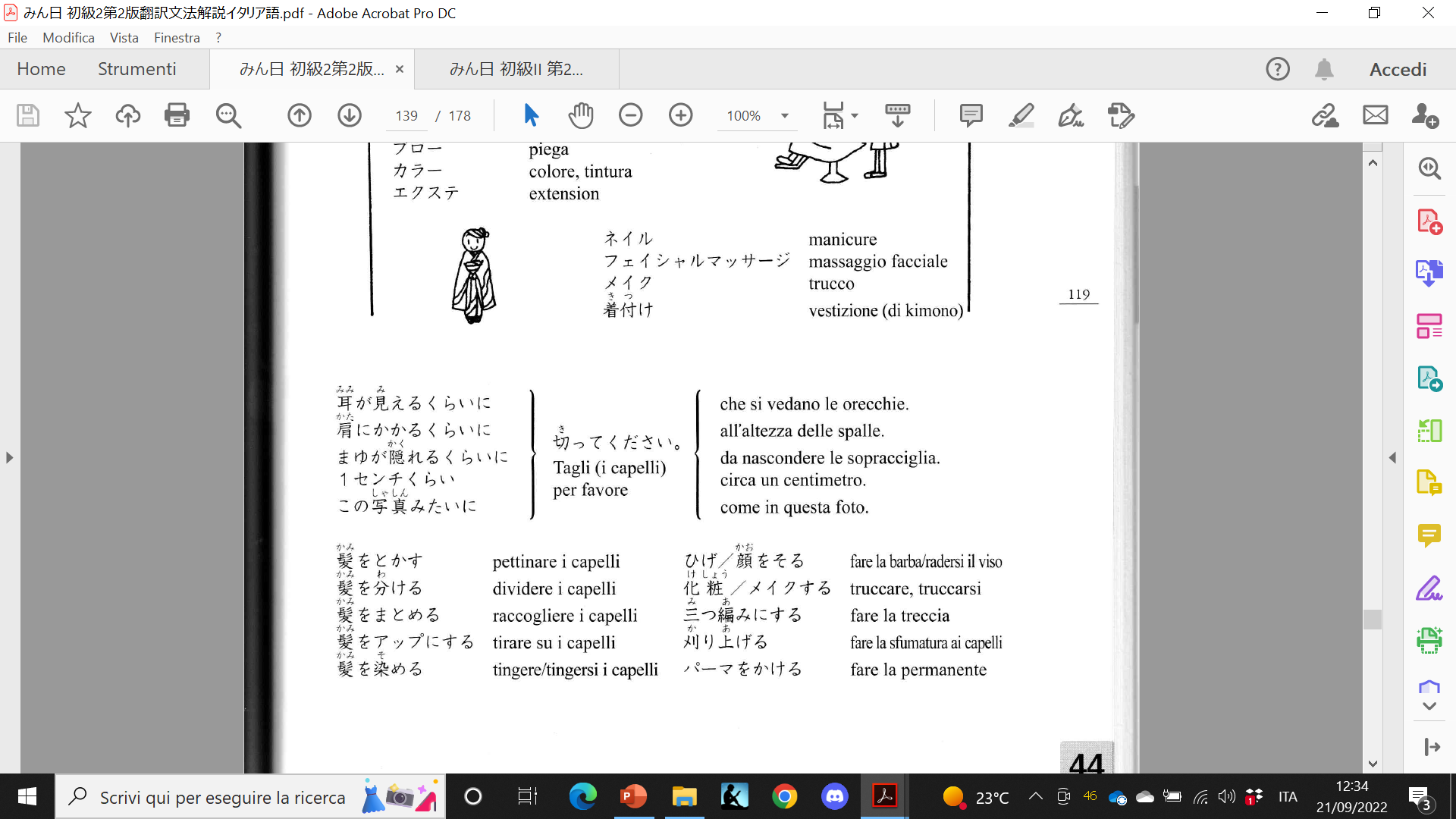 Esempi (esercizi pp. 156-161)
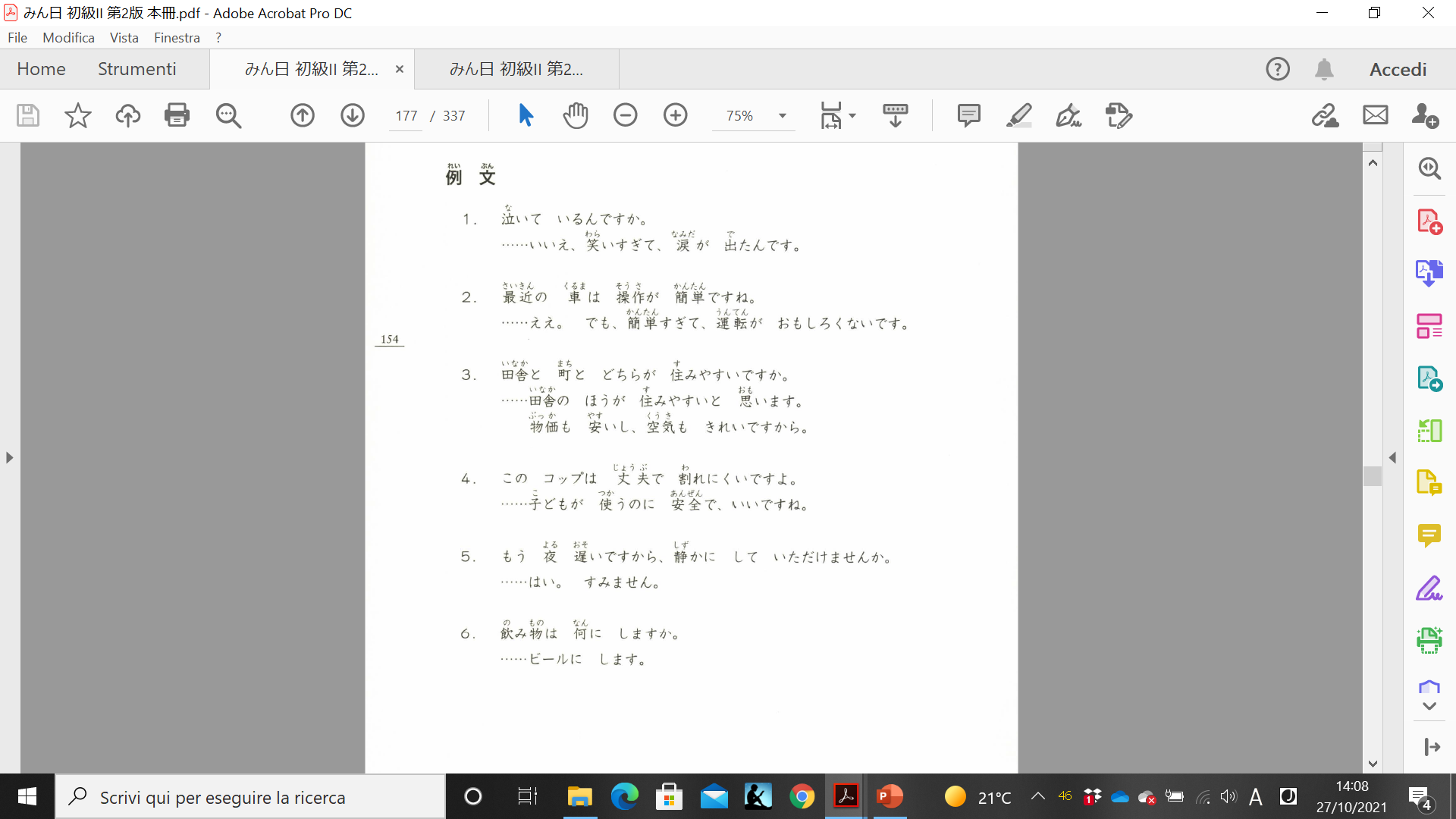 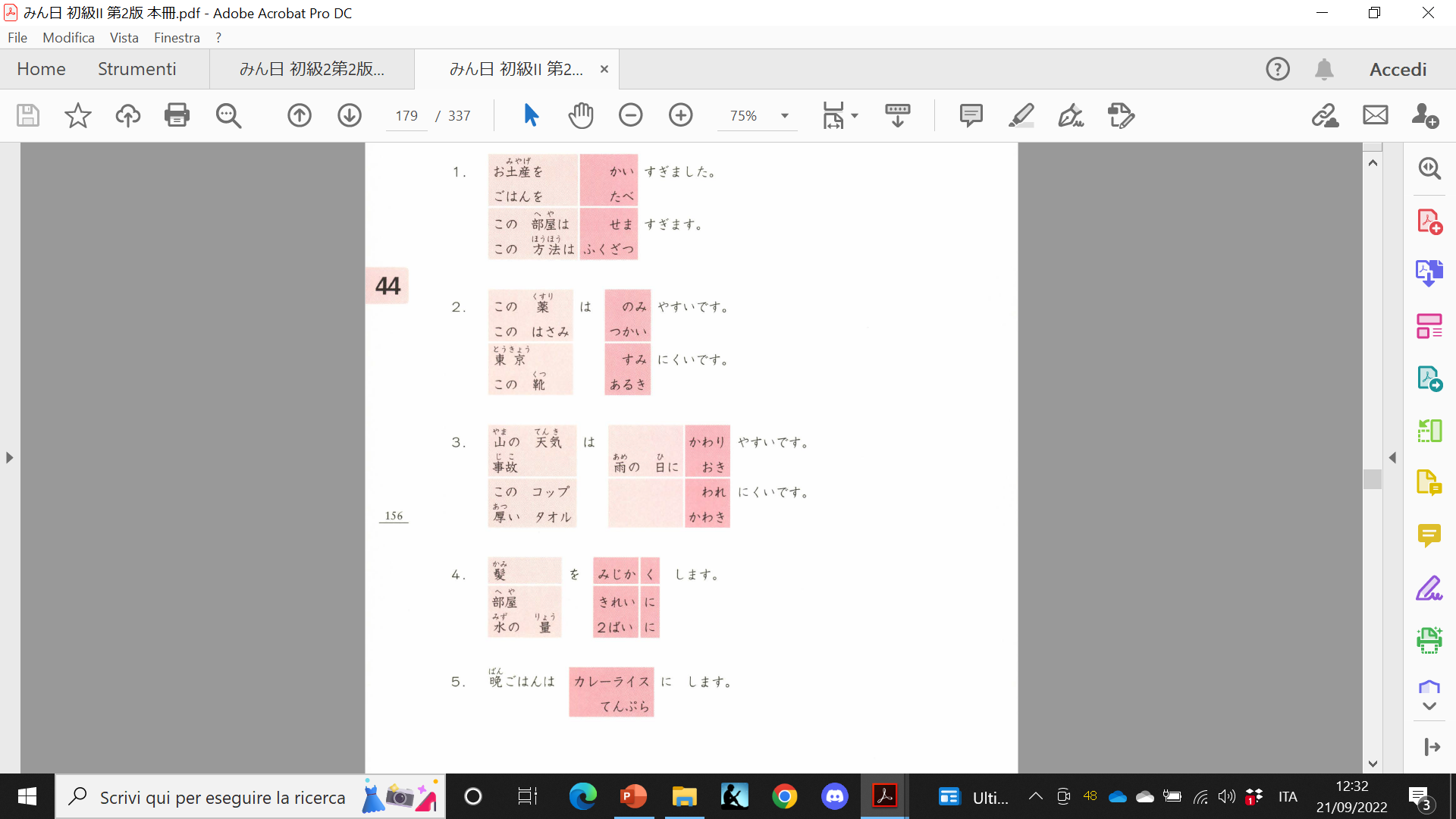 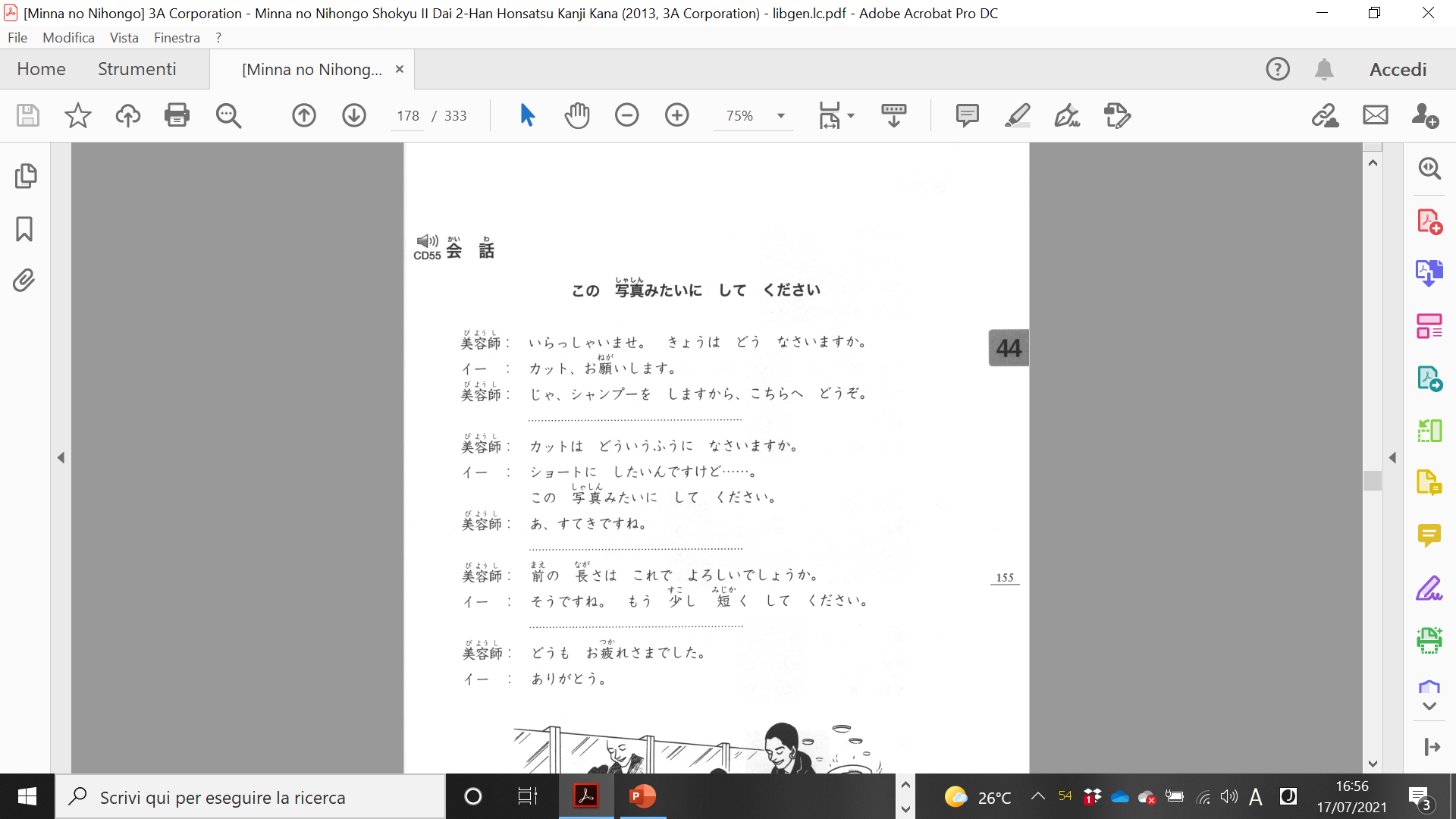 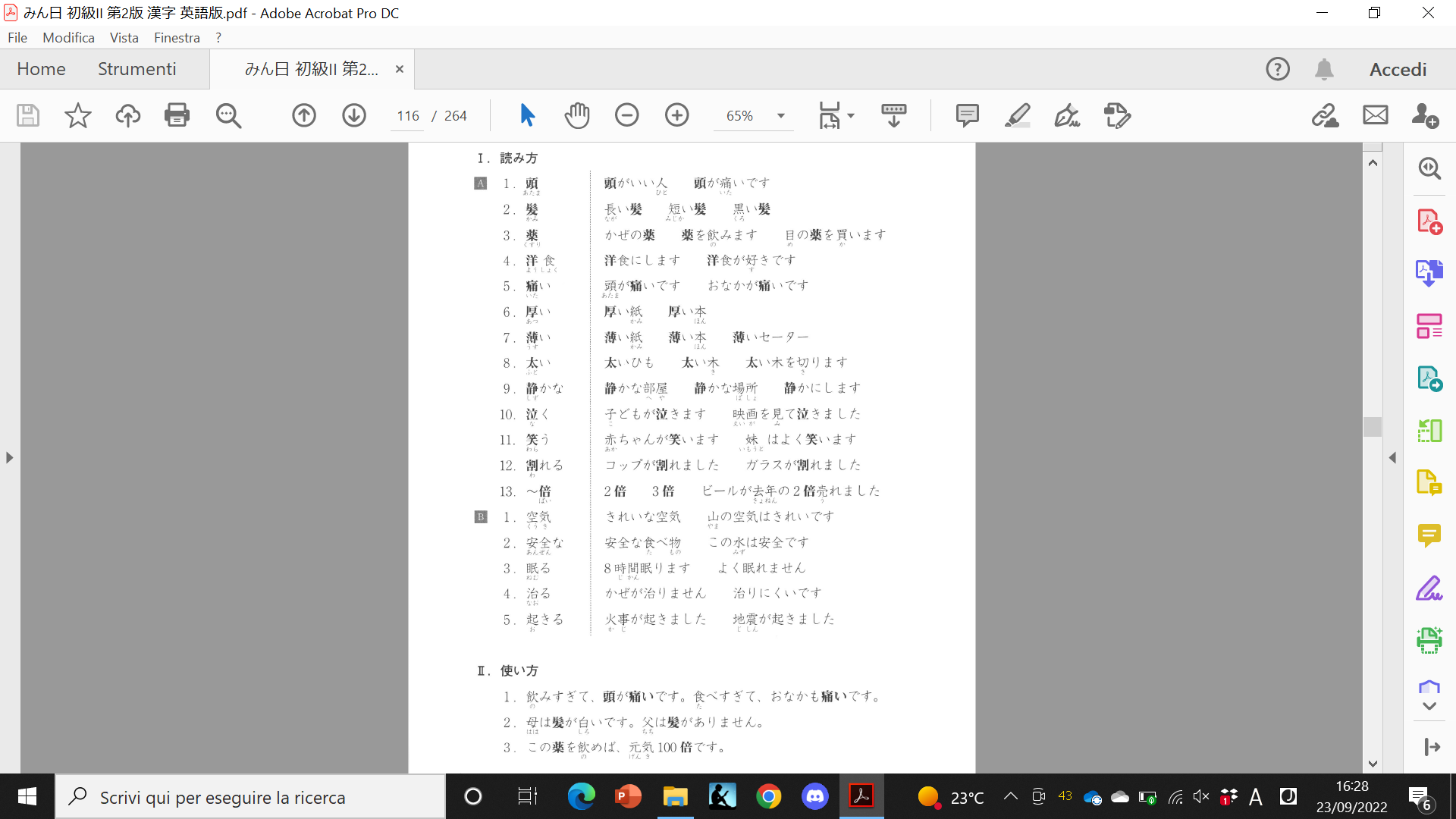 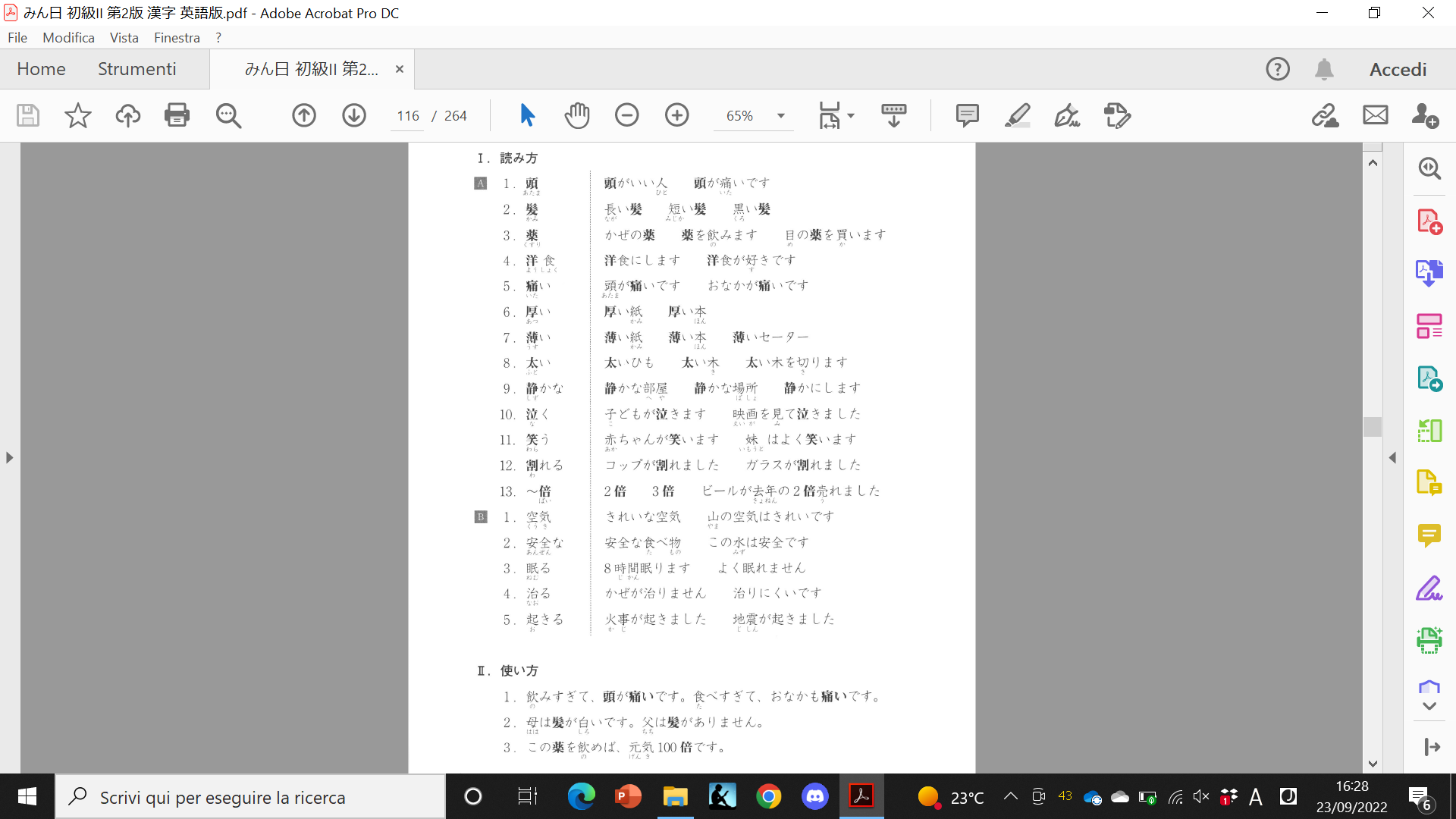 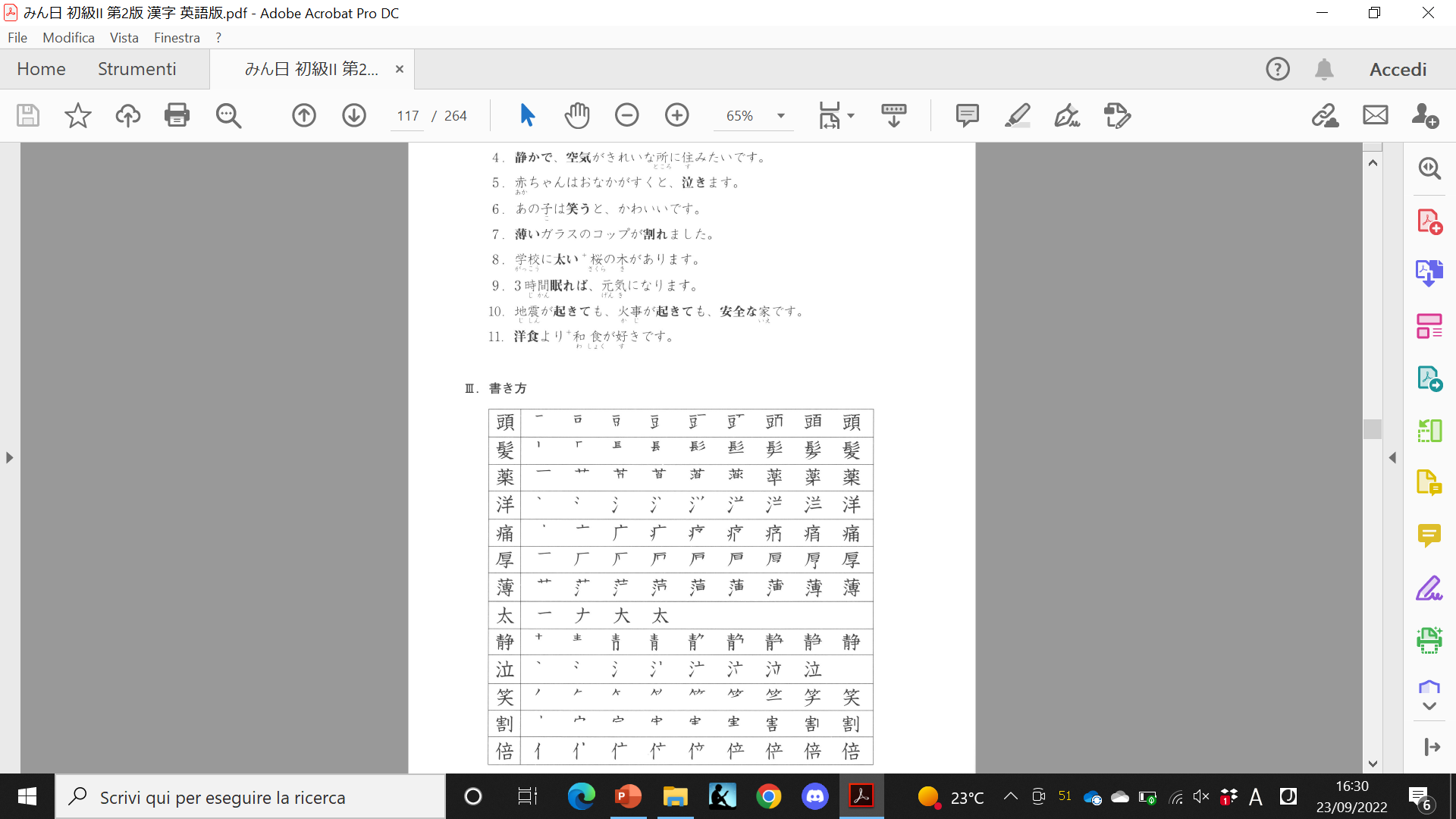 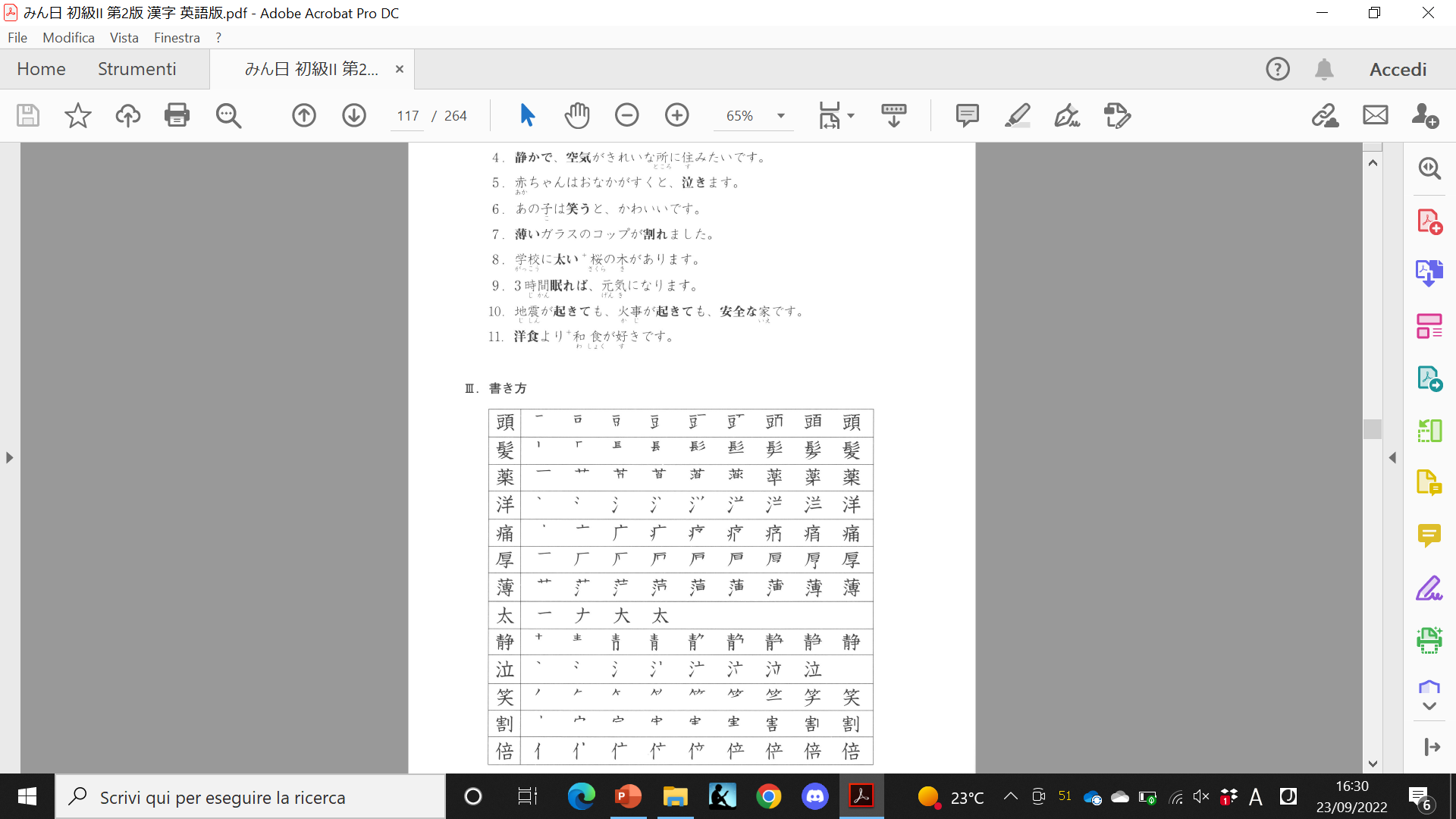 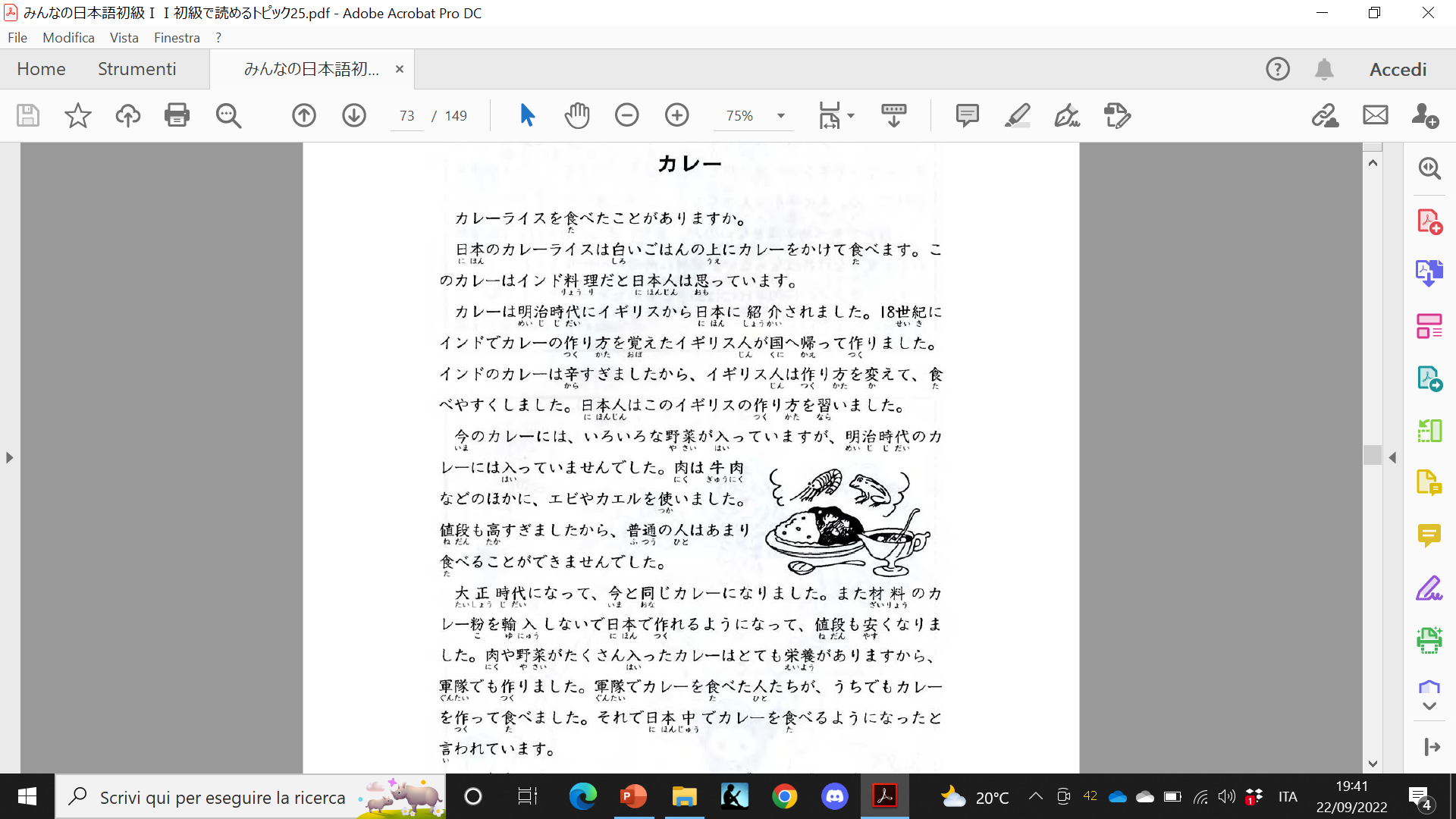 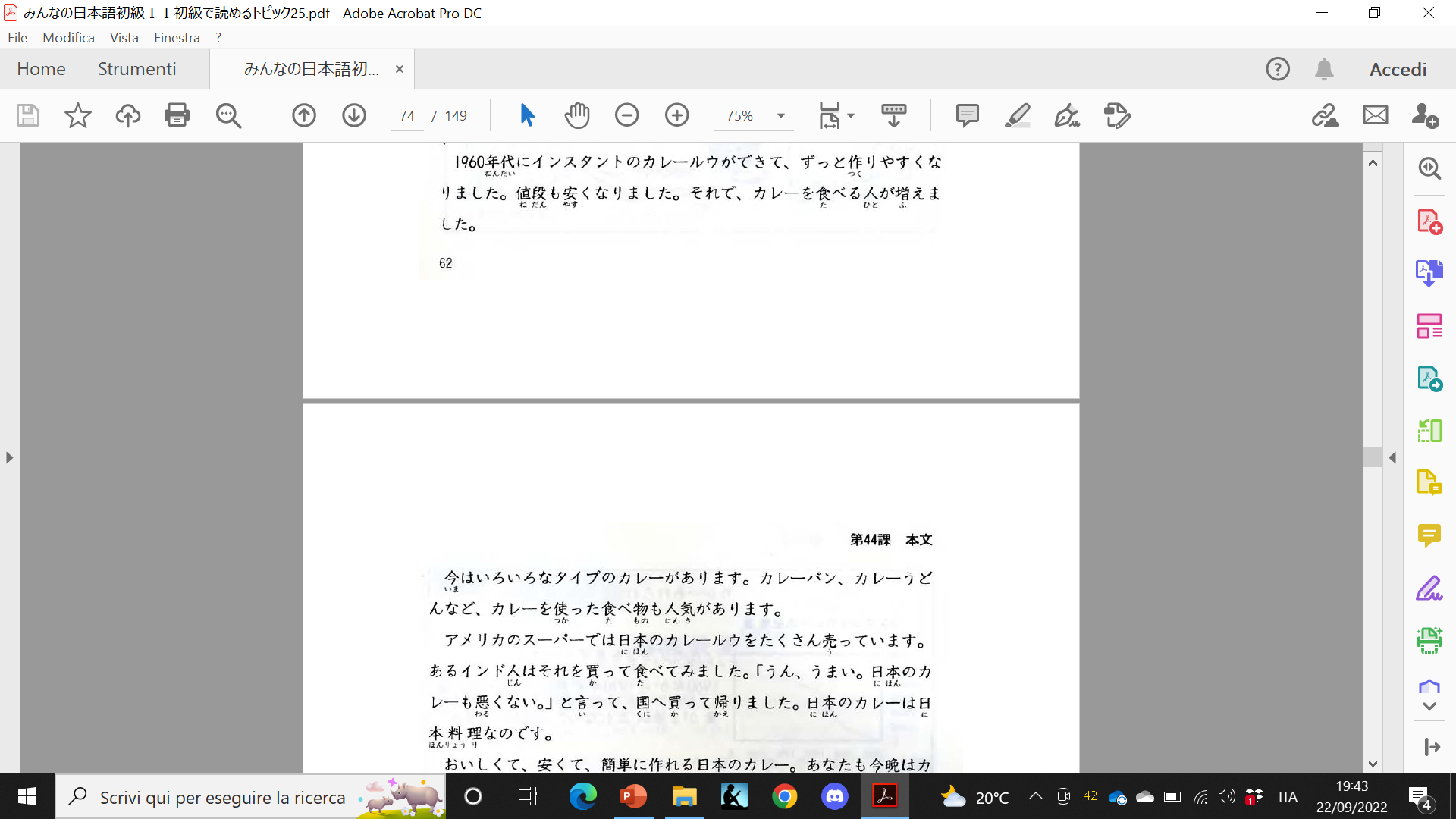 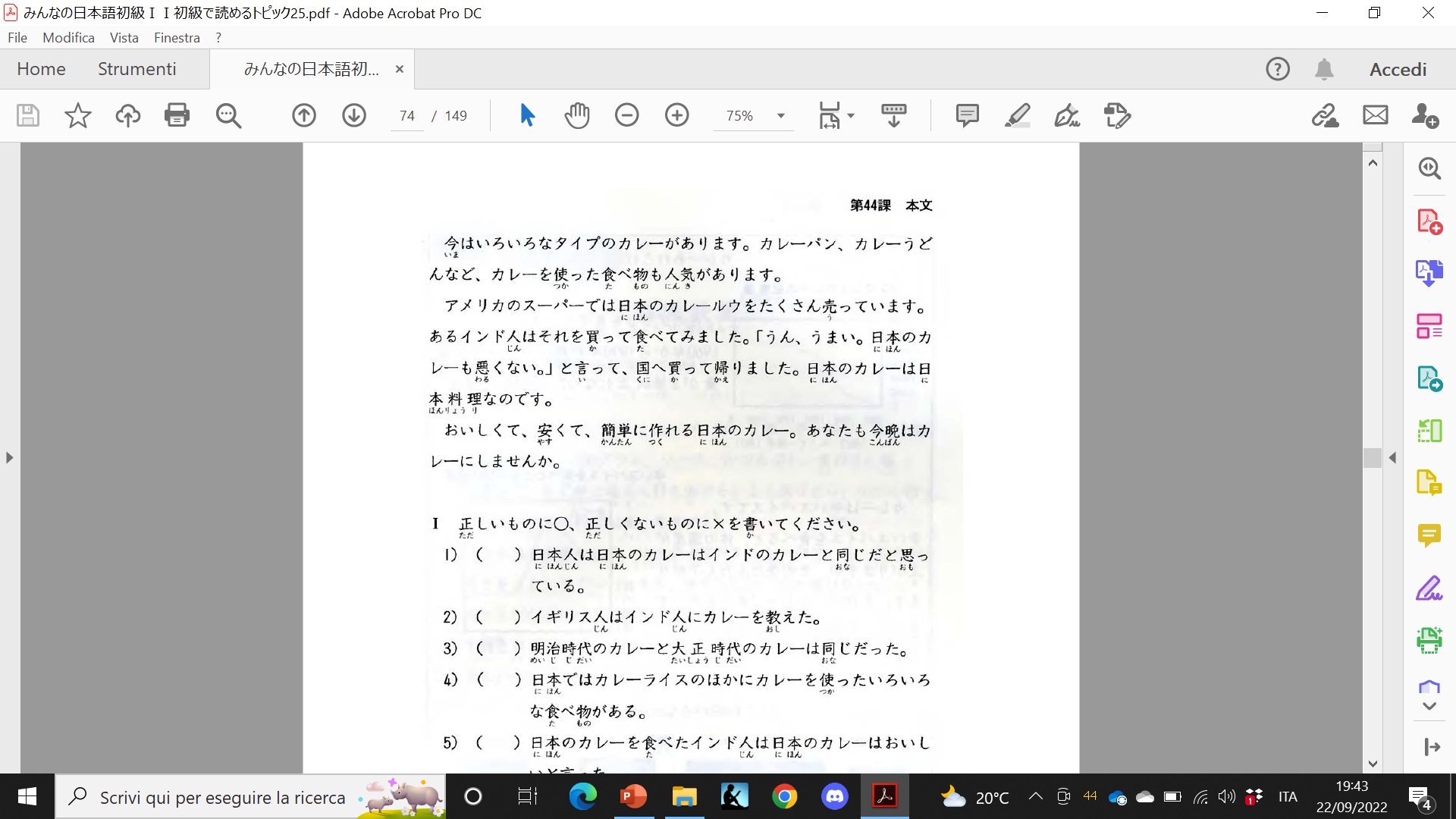